The immune response
The progeny of an activated B lymphocyte can differentiate into either memory B lymphocytes or antibody-secreting plasma cells
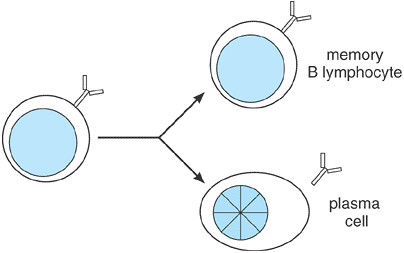 The progeny of activated T lymphocytes retain the surface phenotype (CD4+ or CD8+) of their parents.
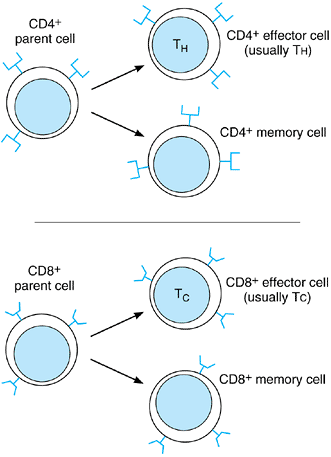 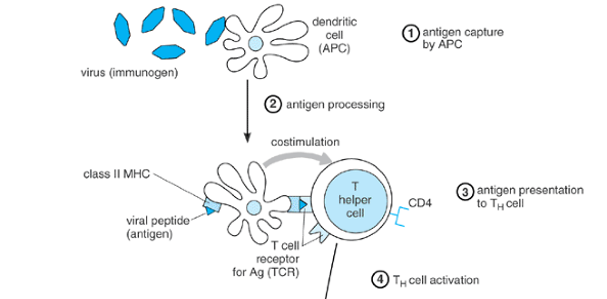 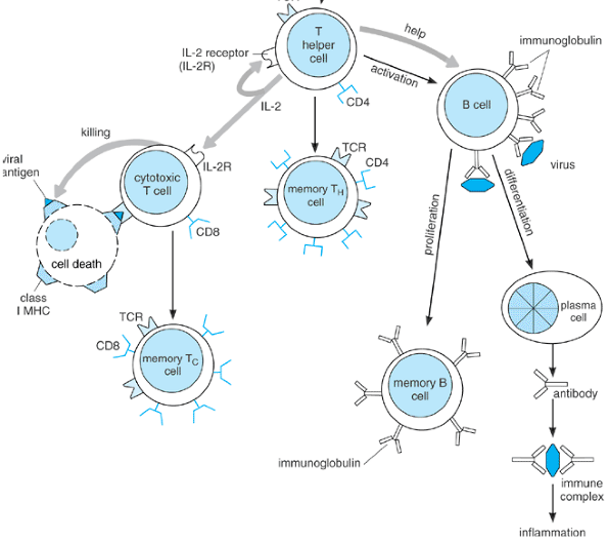 Capture, processing, and presentation of antigen by an antigen-presenting cell (APC). The immunogen is captured by phagocytosis, receptor-mediated endocytosis, or pinocytosis and is broken down into fragments. Some fragments (antigens) become associated with major histocompatibility (MHC) class II proteins and are transported to the cell surface, where they can be recognized by CD4 T cells. Abbreviation: TCR = T-cell receptor.
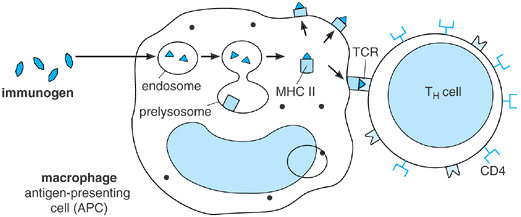 TH-cell activation.
The antigen-presenting cell (APC) presents an antigenic peptide, bound to major histocompatibility class (MHC) II, to the TH cell and also provides a costimulatory signal when a B7 protein on its surface binds CD28 on the TH cell. The two signals lead to activation of the TH cell. Activation leads to interleukin (IL)-2 receptor expression and IL-2 secretion by the TH cell, resulting in autocrine growth stimulation.
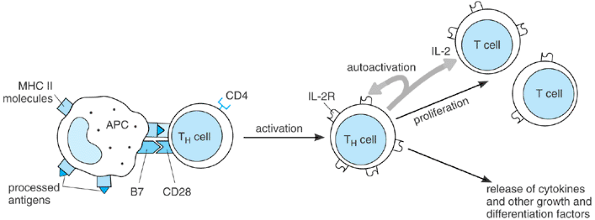 B-cell activation
. Antigen binding to the surface immunoglobulins, coupled with soluble or contact-mediated helper factors from an activated TH cell, lead to proliferation and differentiation. Cytokines involved in TH-cell help include interleukin (IL)-2, IL-4, and IL-6. Contact-mediated help generally involves binding of CD40 on the B-cell surface to CD40 ligand (CD40L) on the activated TH cell.
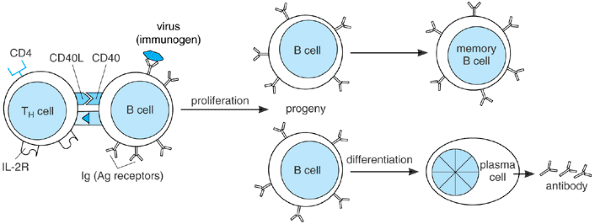 TC-cell activation
requires contact with a specific antigen complexed with a major histocompatibility class (MHC) I molecule on the surface of a target cell. It also requires interleukin(IL)-2 from a nearby activated TH cell. The activated TC cell kills the target cell either by secreting cytotoxins (as shown) or by inducing it to commit suicide. Abbreviation: TCR = T-cell receptor.
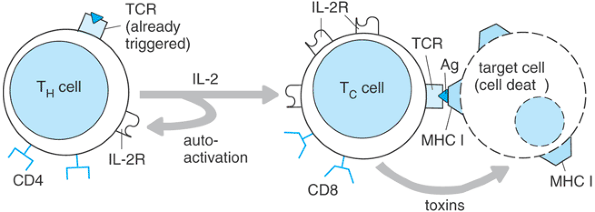 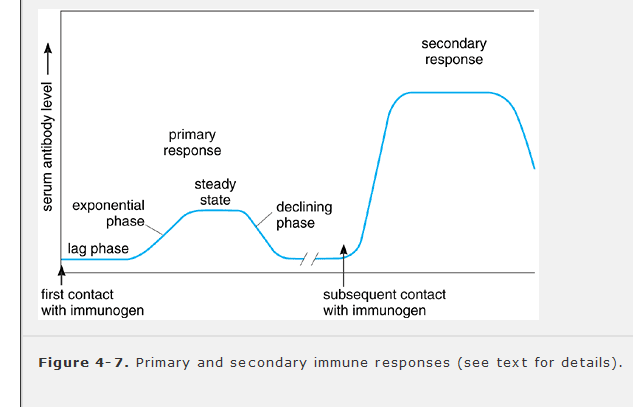 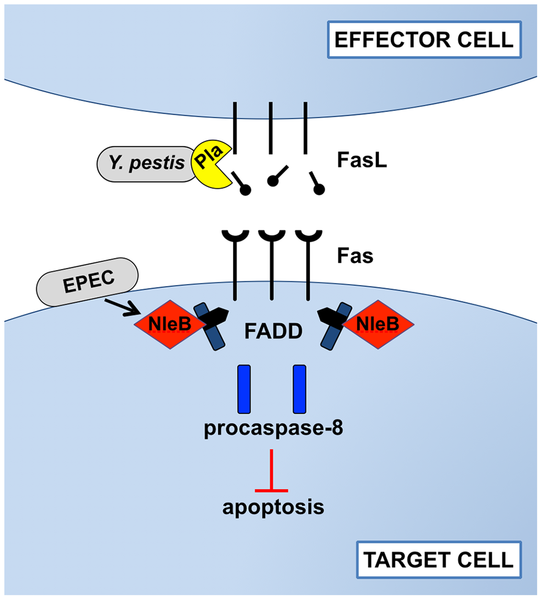